Book Discovery Guide
Issue 7: October 2024
scottishbooktrust.com
How to use this PowerPoint
This PowerPoint version of the Book Discovery Guide (Issue 6) allows you to share the guide with your colleagues.Each slide will contain the covers and, where applicable, age ratings of the books.Click “Notes” at the bottom of your window to read the blurbs of each book.
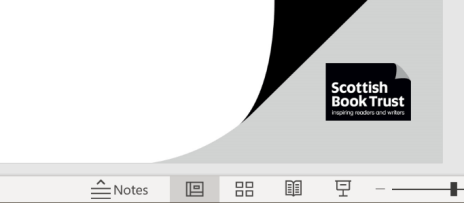 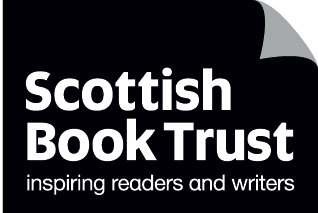 scottishbooktrust.com
What is Book Discovery Guide? (1)
Book Discovery Guide is our guide to help you find high-quality contemporary books for pupils of all ages and reading levels.Each issue contains our top picks across themes, staff picks, guest recommendations and responses to frequently asked questions.
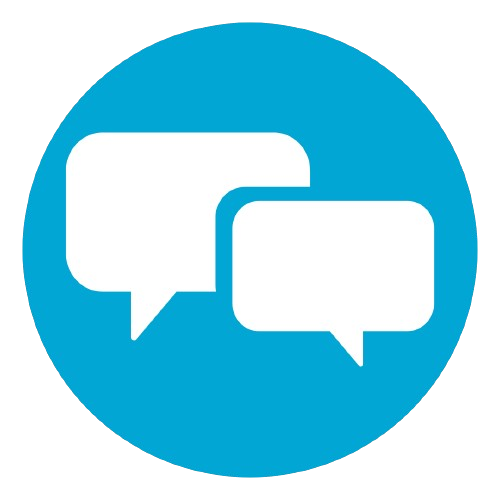 This icon indicates you can find a discussion guide for this title on our website.
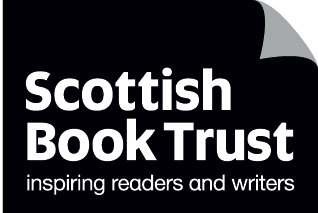 scottishbooktrust.com
[Speaker Notes: Discussion guides can be found at: https://www.scottishbooktrust.com/learning-resources/teen-book-discussion-guides]
What is Book Discovery Guide? (2)
With all of our resources, we highly recommend that you read the book before using it with your class and use your best judgement on whether teaching about this topic is appropriate for the children in your class.
Please see the Notes section of each slide for any content warnings.
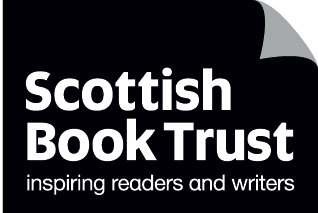 scottishbooktrust.com
The importance of using contemporary books in your classroom:
More representative, and children are more motivated to read when texts contain characters like them
Read about a wide range of experiences relevant to today (for example, climate change, refugee crisis, technology and the Internet)
Language is up-to-date, making it easier to follow

See “Notes” of this slide for more information
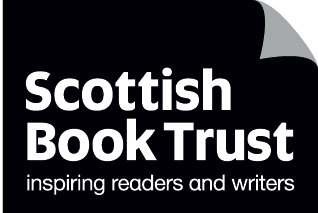 scottishbooktrust.com
[Speaker Notes: Sources:
National Literacy Trust’s “Children and young peoples’ reading in 2023” report: https://literacytrust.org.uk/research-services/research-reports/children-and-young-peoples-reading-in-2023/

Scottish Book Trust’s article “How teachers can put the right book in the right hand”:  https://www.scottishbooktrust.com/articles/how-teachers-can-put-the-right-book-in-the-right-hand]
New from Scottish publishers and authors
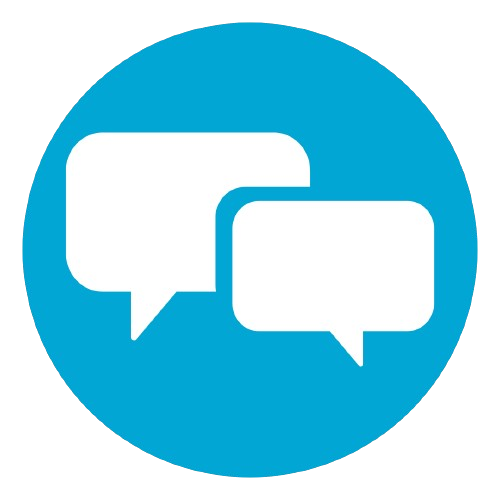 P5+
P5+
P4+
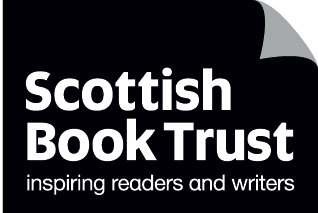 scottishbooktrust.com
[Speaker Notes: New from Scottish publishers and authorsThe Hidden Story of Estie Noor by Nadine Aisha Jassat (Orion Children’s Books)A page-turning mystery verse novel about identity, friendship and finding your voice. Twelve-year-old Estie is expelled from school and sent to stay with her aunt in Scotland for the summer. Through a series of clues, Estie uncovers the secrets of the town, revealing her own truth along the way. Discussion guide here: https://www.scottishbooktrust.com/learning-resources/teen-book-discussion-guidesContent note: contains depictions of discrimination and racismThe Boy, The Witch and The Queen of Scots by Barbara Henderson (Luath Press)In this gripping historical drama set in 16th century Edinburgh, 12-year-old falconer Alexander Buchan is lured into a world of intrigue, terror and treachery when tasked by his Earl to spy on the young Queen of Scots.Reek by Alastair Chisholm and George Caltsoudas (Barrington Stoke)Sparrow lives in the world after 'the Reek', struggling to survive in toxically polluted air. There's no hope in this dystopian wasteland until her friend Miriam invents new technology to clean the air, challenging tyrannical tech billionaire Zephyr in the process.]
Top picks from Authors Live
P4+
P5+
P1+
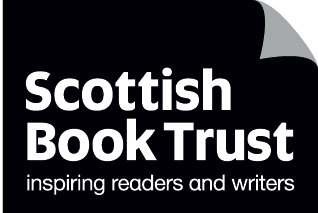 scottishbooktrust.com
[Speaker Notes: Top picks from Authors LiveThere’s Nothing Cuter Than a Puppy by Tom Nicoll and Ross Collins (Macmillan Children’s Books)In the Cutest Creature Contest, there can only be one winner and there's nothing cuter than a puppy! Or is there. . .? Author Tom Nicoll and award-winning illustrator Ross Collins bring glitz and goofiness galore in this hilarious and richly illustrated picture book.
Feather by M.G. Leonard (Walker Books)In the birdwatching detective series, Ava finds herself at the centre of a bird of paradise heist on a school trip to the Royal Swan Natural History Museum. The Twitchers follow the clues, leading them to the bizarre and sinister world of fly-fishing, a mysterious girl with a pet raven called Caliban and a dangerous ring of thieves and smugglers…

In the Shadow of the Wolf Queen by Kiran Milwood Hargrave (Orion Children’s Books)Alongside her loyal sea hawk, Ysolda sets off on a rescue mission to save her sister who vanished following a mysterious earthquake. In these dangerous times, Ysolda is forced to strike a deadly bargain with the wolf queen herself. Will Ysolda save her sister and unlock the earth's most powerful magic?]
Top picks from Scottish Friendly Children’s Book Tour
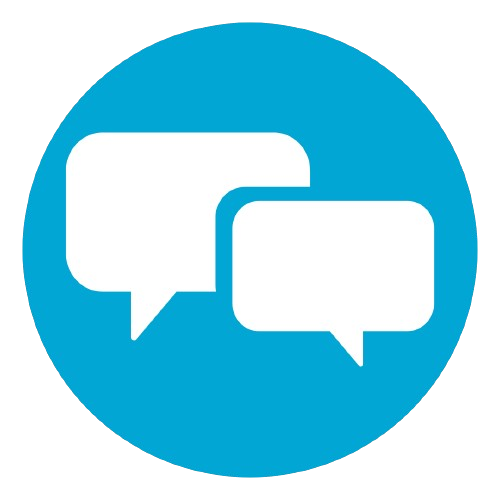 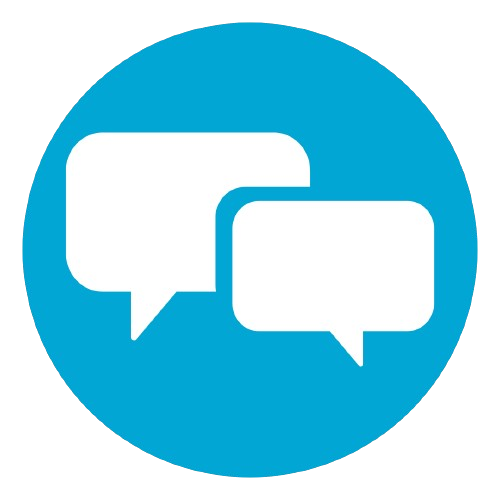 S1+
S3+
P3+
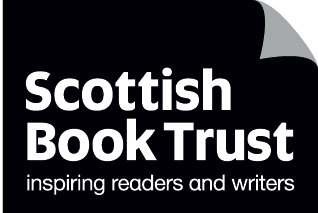 scottishbooktrust.com
[Speaker Notes: Top picks from Scottish Friendly Children’s Book Tour

Grimwood: Party Animals by Nadia Shireen (Simon & Schuster)Fully illustrated throughout and full of heart, laughs and surprises, this is the latest must-read in the fantastically anarchic Grimwood series. Teamwork, friendship and, most importantly, dance skills, will all be put to the test as the forest gang try to help Sharon the Party Crow get her groove back. Saffiyah’s War by Hiba Noor Khan (Andersen Press)A luminious tale of hope and courage in World War Two. When Safiyyah’s father is arrested by the Nazis for his secret Resistance work, it falls to her to run the dangerous errands around the city. It’s not long before hundreds of persecuted Jews seek sanctuary at the mosque. Will Safiyyah lead the Jews to safety?Discussion guide here: https://www.scottishbooktrust.com/learning-resources/teen-book-discussion-guidesContent note: contains depictions of discrimination and racismIf My Words Had Wings by Danielle Jawando (Simon & Schuster) 
A life affirming story of rehabilitation and hope after prison. When fifteen-year-old Tyrell’s release from young offenders’ prison, systemic discrimination makes it difficult for Ty to truly be free. Inspired by a visiting poet while inside, Ty discovers a whole new world through spoken word and finally finds his voice.Discussion guide here: https://www.scottishbooktrust.com/learning-resources/teen-book-discussion-guidesContent note: contains depictions of discrimination and racism, violence, drug and alcohol use and suicide and self-harm]
Scottish Book Trust Staff Picks: Emma Dunn
EY+
EY+
EY+
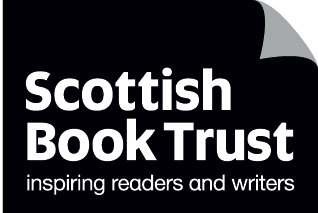 scottishbooktrust.com
[Speaker Notes: Scottish Book Trust Staff Picks: Emma Dunn, Early Years Communications and Events ManagerPearl and Her Bunch by Momoko Abe (Orchard Books)
Pearl loves being part of a family of green grapes but when, one day, she discovers something different about herself, everything changes. A charming and uplifting story celebrating all kinds of families in the form of adorable fruit and vegetable characters. 

Bud by Laura Hambleton (Bloomsbury Children’s Books)Little Bud starts life in the greenhouse but one morning finds they’ve been uprooted and moved to the garden. The change is a big shock for Bud and the little plant struggles to adjust to life on the outside. But slowly and surely Bud makes friends, and this brilliant book will help little ones navigate their own big changes in life. 

Up High by Matt Hunt (Nosy Crow)From the dizzying heights of dad’s shoulders to the magical world of low down, Up High gives a unique child’s perspective on what its like to be small. Follow a little boy and his dad on their Sunday walk in this warm-hearted story about the special bond between a parent and child.]
Scottish Book Trust Staff Picks: Marianne Doherty
P7+
P5+
P5+
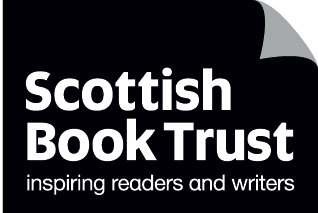 scottishbooktrust.com
[Speaker Notes: Scottish Book Trust Staff Picks: Marianne Doherty, Digital Project ManagerThe Wall Between Us by Dan Smith (Chicken House Books)When the Berlin Wall wrenches their street in two, Anja is determined it will not do the same to her friendship with Monika. But, despite their ingenuity, the girls are at risk of losing more than their friendship. A vivid and gripping tale told in a super-readable format. Ink Girls by Marieke Nijkamp and Sylvia Bi (Greenwillow Books) When Cinzia is plunged into the life of a fugitive, she must seek new friends and allies in order to fight for freedom and give voice to the silenced. An empowering graphic novel with stunning illustrations. Steady For This by Nathanael Lessore (Hot Key Books)Shaun (aka MC Growls) wants to be a famous rapper. But with friendships at stake and his home in danger, can spitting bars really save the day? Hilariously funny and filled to the brim with heart.]
Scottish Book Trust Staff Picks: Rachel Gray
S1+
S3+
S4+
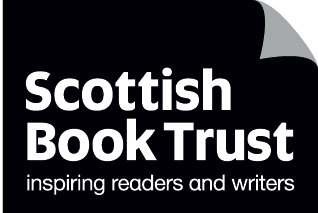 scottishbooktrust.com
[Speaker Notes: Scottish Book Trust Staff Picks: Rachel Gray, Reading Communities AdministratorKindling by Traci Chee (HarperCollins)Teenage warriors outlawed for their magic must defend a village against raiders, in this moving and heart-breaking YA fantasy. Broken Hearts and Zombie Parts by William Hussey (Usbourne Publishing) A sweet and uplifting LGBTQ+ romance about self-acceptance, with added zombies!Theives’ Gambit by Kayvion Lewis (Simon & Schuster)A group of master thieves must battle against each other to win the grand prize. Think The Hunger Games for criminals!]
What to read if they like video games! (1)
P1+
P1+
P1+
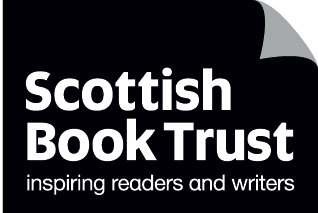 scottishbooktrust.com
[Speaker Notes: What to read if they like video gamesYou Choose by Pippa Goodhart and Nick Sharratt (Puffin)This fun and interactive book lets the young reader choose the answer to different questions such as: Where would you live? Who would you friends be? Where would you sleep? It’s a great way for children to lead the story and use their imagination to make up new worlds and possibilities. It Might Be An Apple by Shinsuke Yoshitake (Thames & Hudson)But what if it isn’t an apple? What if it’s an egg with a creature inside waiting to hatch? Every page leads the reader to question what they think they know about an apple with increasingly wild ideas in both magical and delightful ways. Perfect for curious readers and encouraging creative thinking. Journey by Aaron Becker (Walker Books) When a little girl uses a red crayon to draw a door on her bedroom wall, she finds that it opens into a magical, fantasy world of adventure. With pages full of impressive detail, this wordless book is both enchanting and imaginative, and makes the reader feel as though anything is possible.]
What to read if they like video games! (2)
P4+
P5+
P2+
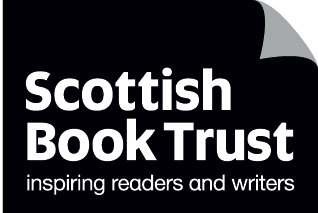 scottishbooktrust.com
[Speaker Notes: What to read if they like video gamesPress Start!: Game On, Super Rabbit Boy! by Thomas Flintham (Nosy Crow)Can Super Rabbit Boy rescue Singing Dog from evil King Viking; crossing lava lakes, evading robo-snakes and progressing to level 6, without losing a life? Or will it be Game Over?! The perfect early read for kids who love gaming.Gamerville by Johnnie Christmas (HarperAlley)When Max makes it to the Gamerville finals his dream’s finally feel within reach – that is until his parents send him for a screen-free break to Camp Reset. But perhaps camp isn’t as different from gaming as it seems? A hope-filled graphic novel that encourages us to discover value in the unfamiliar.Adventure Game Comics: Leviathan by Jason Shiga (Amulet Books)Can you make the right choices and solve the mystery of the Leviathan? This interactive graphic novel takes you on twists and turns through a maze of stories, whilst the reader must gather hints along the way to find the correct path.]
What to read if they like video games! (3)
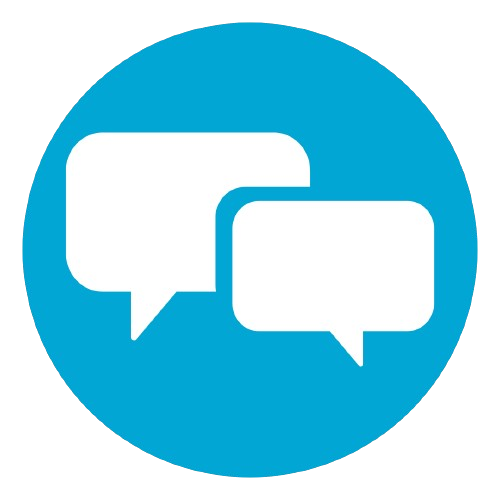 S3+
S3+
S1+
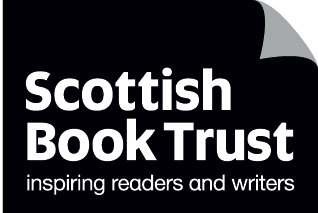 scottishbooktrust.com
[Speaker Notes: What to read if they like video gamesIn Real Life by Cory Doctorow and Jen Wang (Square Fish)Following Anda, a young girl who loves an online RPG, this graphic novel is a great look at how a video game can be both someone’s escape, and someone else’s underpaid job.Discussion guide here: https://www.scottishbooktrust.com/learning-resources/teen-book-discussion-guidesContent note: contains depictions of discrimination and racismGamish by Edward Ross (Particular Books)A graphic novel journey through the history of video games. From Pac-Man to Life is Strange or Night in the Woods – there’s something for every player to enjoy!Slay by Brittney Morris (Hodder Children’s Books)
Kiera’s favourite game is SLAY, a role-playing card game played online by Black gamers across the world. When a dispute in the game leads to a death in real life, Kiera has to decide how she can protect her game without losing herself.Content note: contains depictions of discrimination and racism and violence]
Middle grade recommendations (1)
P2-5
P2-5
P2-5
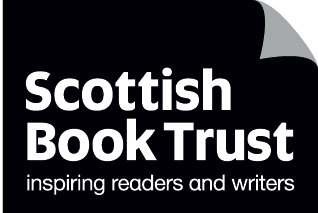 scottishbooktrust.com
[Speaker Notes: Middle grade recommendations from Clare Fulton, Regional Outreach Co-ordinatorIvy Newt and the Swamp Dragons by Derek Keilty and Magda Brol (Scallywag Press)
With enchanting illustrations, Ivy Newt and the Swamp Dragons is an ideal transition book for moving from picture books to chapter books. It’s a funny story about magic going wrong but with Ivy determined to put things right. Ably abetted by her friend Tom and her clever Gran, the troublemakers may have met their match! Part of the fabulous Ivy Newt series, the perfect book hook for younger readers.  
Bird, Bee and Bug Houses: Homes and Habitats for Garden Wildlife by Susie Behar and Esther Coombs (Button Books)Make and do outdoors with this heartwarming illustrated guide. Help children learn how to protect the environment with sustainable practices by getting involved in creating habitats for bees, birds and butterflies as well as a bathing area for birds so they can clean their feathers and wings. 

Benji’s Emerald King by Ewa Jozefkowicz and Gillian Flint (Zephyr)When a group of friends return to school after the holidays and discover that their beloved woodland has damaged trees, a stream clogged with rubbish and no visible wildlife, they decide that they need to take action. The Woodland Explorers’ Club is born, with the mission to restore the forest to its former glory.]
Middle grade recommendations (2)
P5+
P5+
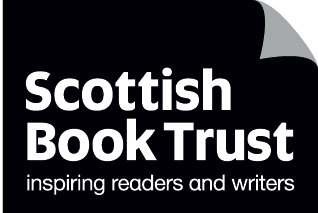 scottishbooktrust.com
[Speaker Notes: Middle grade recommendations from Clare Fulton, Regional Outreach Co-ordinatorBringing Back Kay-Kay by Dev Kothari (Walker Books)
Meet the courageous, determined Lena who, panicked by her brother’s disappearance and disappointed by the lacklustre response of the local police, embarks on her own quest to find her beloved older brother. Set in India, this book gives a real flavour of the food, the transport, the people and the beauty of the country – all wrapped up in an exciting adventure. When Lena discovers some of Kay-Kay’s poetry, it initially raises more questions than answers but in discovering her sibling’s special gift for writing she is more motivated than ever to find out what has happened to take him away.

Me and Aaron Ramsay by Manon Steffan Ros (Firefly Press)
In Me and Aaron Ramsey, Manon Steffan Ros weaves parental conflict, adult illiteracy, mobility challenges, depression, anxiety and financial hardship into a skilfully crafted story about Sam who worships both his footballing hero Aaron Ramsey and his own football-loving Dad. When Sam’s dad is injured, unable to work and increasingly withdrawn from family life, everyone is affected and Sam’s fears and worries become enormous. He soothes himself by watching footage of his favourite football team, but the family needs to find hope again for the future to be bright. A fabulous, touching read.]
Middle grade recommendations (3)
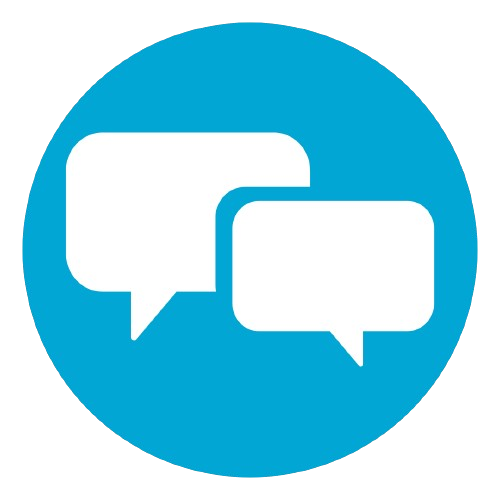 P5+
P5+
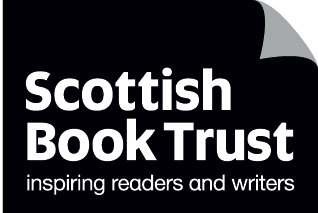 scottishbooktrust.com
[Speaker Notes: Middle grade recommendations from Clare Fulton, Regional Outreach Co-OrdinatorKeedie by Elle McNicoll (Knights Of Media)
A sparkling prequel to the hugely popular A Kind of Spark, Keedie is about a feisty teenager who feels compelled to speak out when she sees something she doesn’t think is right and is motivated to speak up for others. Keedie Darrow lives with her parents, twin sister and younger sister in a small village. She is autistic and she cherishes the view this gives her of the world and the way it works. But she is worried for her younger sister, Addie. who is also autistic. as Keedie knows that Addie will have many challenges to face in a world designed for neurotypical people.Discussion guide here: https://www.scottishbooktrust.com/learning-resources/teen-book-discussion-guidesContent note: contains depictions of bullying

It Takes Guts: How Your Body Turns Food Into Fuel (and Poop) by Dr. Jennifer Gardy (Greystone Books)An accessible and informative book, It Takes Guts is a great STEM book choice for schools. With an interesting, funny insight into our complex digestive systems and how they work, this non-fiction book has helpful and engaging illustrations by Belle Wuthrich to help us understand the science behind the process of our bodies turning food into fuel to give us energy. Find out the role of the liver, the pancreas and the small and large intestine and get to know what happens to the food we eat as it travels through our bodies.]
Young adult recommendations (1)
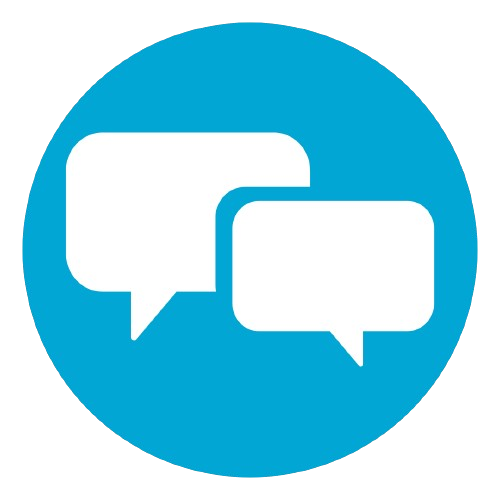 S3+
S1+
S2+
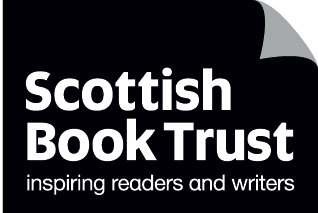 scottishbooktrust.com
[Speaker Notes: Middle grade recommendations from Liam McCallum, Reading Schools Project ManagerThe Kill Factor by Ben Oliver (Chicken House)
In this gut-punching dystopian nightmare, we follow Emerson, a young teenage girl in her desperate attempt to escape criminal charges and elevate her family from the depths of poverty. When an opportunity arises to participate in a televised game show to win her freedom, Emerson jumps at the chance. Little does she know that there is a far more sinister, ‘ratings-driven’ agenda being played out, one that will have deadly consequences for the fifty young participants of the deranged ‘Redemption Games’. 
Roar: A Celebration of Great Sporting Women by Sam Quek (Atlantic Books)From futuristic horror to overcoming adversity, Olympic gold medallist Sam Quek takes us on a fantastic, humbling and often heartbreaking ride into the sporting triumphs of some of the world’s greatest female athletes, exploring their often arduous journeys through injustice, prejudice and physical demand to rise to the very top of their game. Describing her own experiences, as well as insightful interviews with some of her own sporting heroines, we learn the highs and lows of a career in competitive sports, drawing parallels to broader societal challenges. Roar offers a very real, warm and engaging perspective on what it means to be a female athlete in the world today.

Glasgow Boys by Margaret McDonald (Faber & Faber)This stunning debut is a coming-of-age story about what it means to be Scottish, the power of friendship, mental health and navigating the complexities of the care system in Scotland. Finlay leaves care and embarks on a career in nursing, but with no support, rising debts and falling hard for a boy at his university, the struggles are mounting. Meanwhile, his friend Banjo is simply trying to find a period of stability in his new foster home, hold down his job and finish high school, battling against his worst critic – himself. Powerful and poignant, this is a beautifully realised novel, full of sadness and joy as we follow two lost souls and their quest to be found. Discussion guide here: https://www.scottishbooktrust.com/learning-resources/teen-book-discussion-guidesContent note: contains depictions of drug use]
Young adult recommendations (2)
S2+
S1+
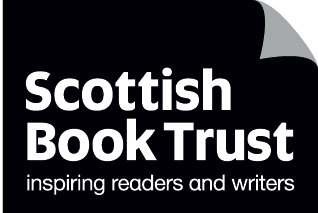 scottishbooktrust.com
[Speaker Notes: Middle grade recommendations from Liam McCallum, Reading Schools Project ManagerAll The Hidden Monsters by Amie Jordan (Chicken House)
A classic whodunnit… but with werewolves. Sage is desperate to become a detective, always keen to investigate and solve the unsolvable. Sage is also a werewolf. Pairing up with cranky warlock detective, Oren, the unlikely partners search the streets of Manchester after Sage’s supernatural friend Lucy is found brutally murdered in the human domain. With Oren hiding a shady past and Sage, despite her enthusiasm, clearly out of her depth, they couldn’t be more different, yet the pair of sleuths set about uncovering the murderer before more bodies start to pile up. Throw in a no-nonsense poltergeist for good measure, this is about as much fun as you can have solving grisly murders with unearthly protagonists. 

Wild East by Ashley Hickson-Lovence (Penguin Books)
Ronny is having to move home. In a desperate bid to keep him safe, his mother has decided they are leaving London and relocating to Norwich, where Ronny feels like nothing more than an outsider. With only his love of music to keep his spirits up, he tries to make the best of what he feels is a very bad situation, when a chance encounter with a local poet visiting his class offers Ronny an unlikely lifeline. 
This lyrical novel-in-prose is sublime, tackling heavy issues like knife crime, gang violence and loss with creativity, a sense of belonging and acceptance, Wild East is a refreshing treat from start to finish, with tears and laughter aplenty.]
Recommendations from schools: Firth Primary School in Orkney (1)
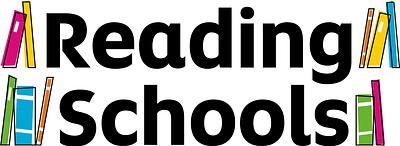 P4+
P3+
P3+
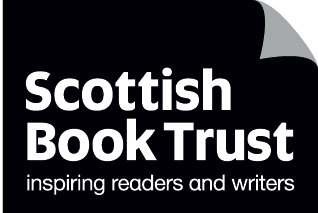 scottishbooktrust.com
[Speaker Notes: Middle grade recommendations from pupils of Firth Primary School, OrkneyMy Kingdom of Darkness: A Branches Book (Pets Rule #1) by Susan Tan (Scholastic)Lily says: ‘Ember is the main character and she has big plans for ruling the world! You can go on an adventure with her and see which of her plans succeed and which fail!’
Football Superstars: Messi Rules by Simon Mugford and Dan Green (Welbeck Children’s Books)Riley says: 'Fan facts, player stats and stories are all in this book about Lionel Messi. It is a great sport biography full of information that all football fans will enjoy.’

Flember: The Secret Book by Jamie Smart (David Fickling Books)Thorfinn says: ‘A boy explores the mystery of a big robot but something unexpected happens and everything changes! If you love Murray and Bun! you’ll really enjoy Flember.‘]
Recommendations from schools: Firth Primary School in Orkney (2)
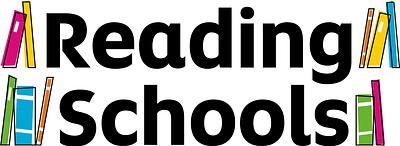 P5+
P5+
P4+
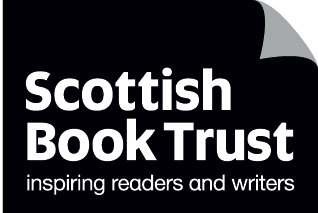 scottishbooktrust.com
[Speaker Notes: Middle grade recommendations from pupils of Firth Primary School, OrkneyThe Bad Guys by Aaron Blabey (Scholastic)Michael says: ‘The Bad Guys is a series of graphic novels that are really funny and interesting. You can follow the adventures of a group of misfit animals and there are lots of books in the series to get stuck into.’
Amulet: The Stonekeeper by Kazu Kibuishi (Scholastic)Issy says: 'The Stonekeeper is the first in the Amulet series. The whole series is great – it has adventure and drama with suspense in a graphic novel format. It is about a girl with a magic stone who goes on adventures to save people from the shadows. She makes friends and enemies along the way.’
Stan Stinky by Hannah Shaw (Scholastic)Charlotte says: ‘Meet Stan Stinky! He’s the most daring rat in the sewer. Whilst his friends went surfing for the summer, Stan had to stay at home. But maybe he’s not missing out after all?']
For more recommendations
Download our free Bookzilla app to find book recommendations, challenges and dares

Browse the Book lists on our website, which you can filter by age, topic and genre

Enter our Bookzilla Book of the Month competition to win a copy of our monthly pick

Learn more about our upcoming CLPL sessions, including our Book Discovery Sessions, where we share some of our favourite texts on a specific topic
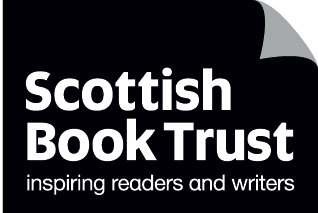 scottishbooktrust.com
Thank you
scottishbooktrust.com
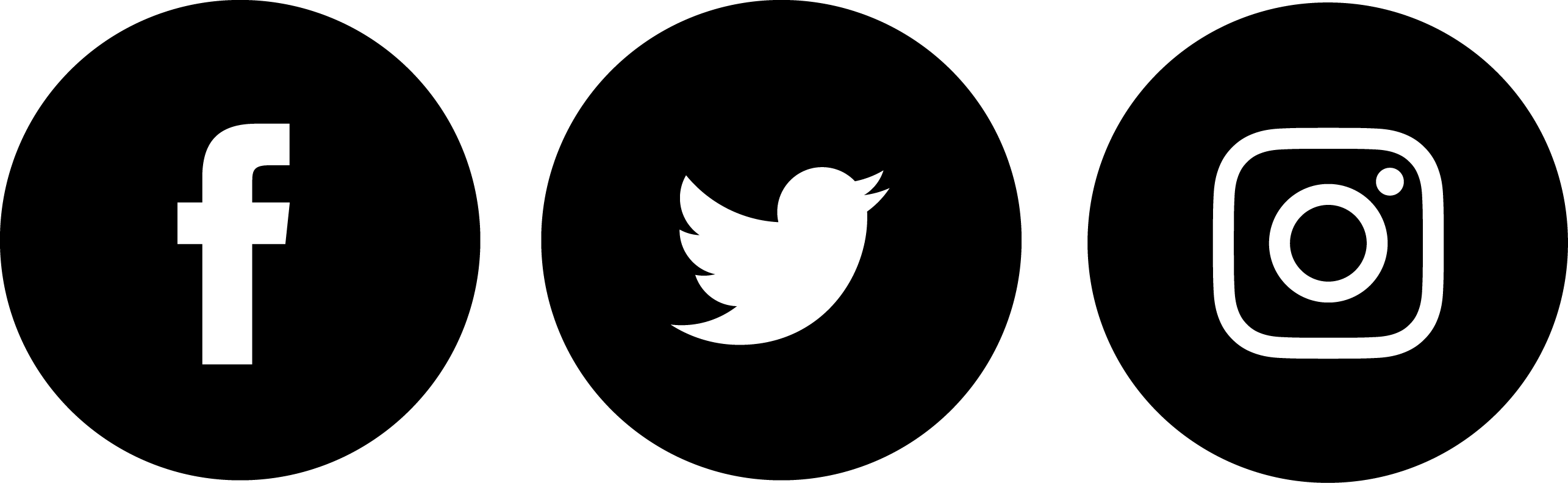 Scottish Book Trust is a national charity changing lives through reading and writing. Registered company SC184248 | Scottish charity SC027669